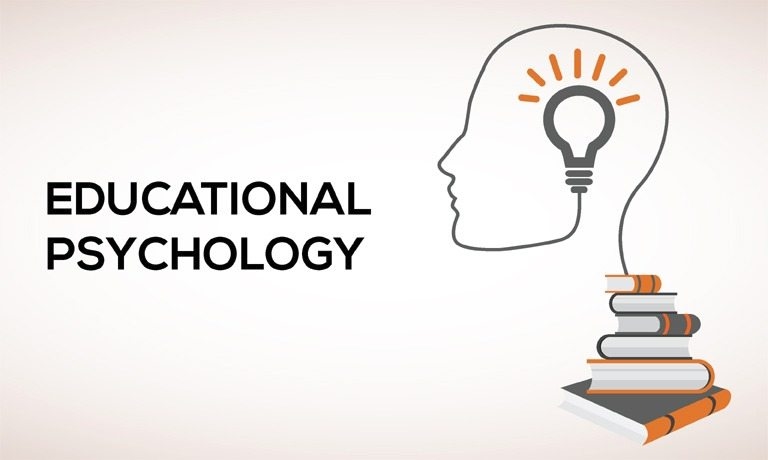 Educational  Texts
Asst Prof Dr Izzuddin. Aziz
2022
Welcome to an old friend
Please Remember me
Start
The Seond Session
What is education
Education is the process of facilitating learning, or the achievement of knowledge, skills, values, beliefs, and habits.
The Seond Session
What is education
Educational methods include teaching, training, storytelling, discussion and directed research.
Within their classrooms, teachers have always been a critical factor in defining students' academic and social success.
From the time the student arrives at school until they leave, teachers impact the lives of their students.
Effective teachers
Effective teachers recognize the importance of their influence and they prepare long before they arrive at school as they plan each lesson.
Effective teachers
They continue preparing after the school day ends as they consider teaching methodologies, methods of minimizing disruptive behaviour, and the design of future lesson plans to fit the diverse needs of their students.
Major change
One major change in this decade is that teachers are now being held accountable for the quality of learning in their classrooms more strictly than in the past. 

Honor may be given only to those who can combine good intentions with effective performance.
Changing the Students Lives
Teachers do more than teach, and their impact extends far beyond the classroom.

 The teacher should be more than just an educator: he/she is an adviser, a confidant and a friend.
One of the most common reasons to become a teacher is to make a difference in the lives of as many students as possible
Activity Review
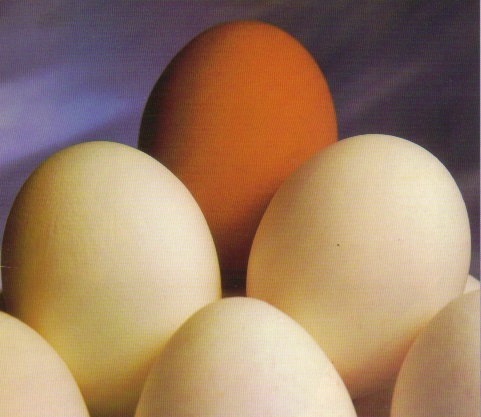 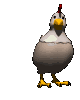 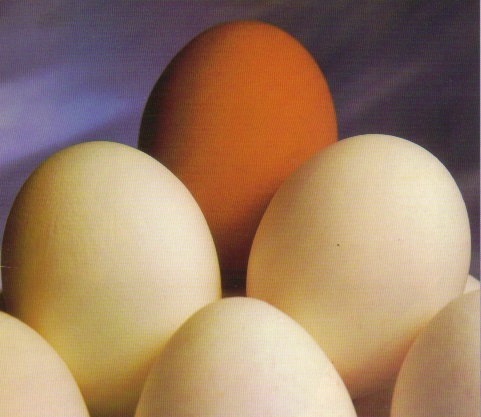 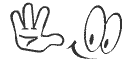 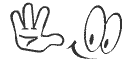 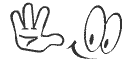 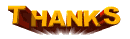 for attention